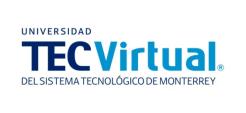 Desarrollo de talentoCompetencias y herramientas profesionales para empresas
“Impulsando a las pequeñas y medianas empresas hacia una mejor gestión y responsabilidad social”
Educación para el Desarrollo
2013
Empresas socialmente responsables
Objetivo: 
Apoyar a las empresas a desarrollar programas de responsabilidad social empresarial, que impacten en la mejora económica y social de sus entornos. 
También ofrecer herramientas útiles para las PYMES, vinculadas a su cadena de valor, para que mejoren su gestión y emprendan programas de apoyo social.

Áreas temáticas:
Responsabilidad social empresarial
Ética y cultura de la legalidad
Relación con la comunidad
Cuidado y preservación del medio ambiente
Herramientas para PyMES (SME Toolkit)

Participantes:
5,801 a enero 2013
2
Comunidad virtual de aprendizaje:Empresarse
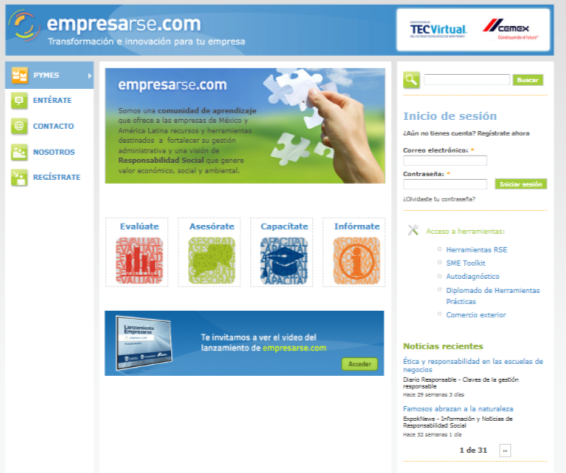 www.empresarse.com
3
Comunidad virtual de aprendizaje:Empresarse
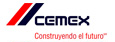 Temas de atención: 
Capacitación y herramientas de responsabilidad social empresarial 
Diferencia entre filantropía e inversión social
Comportamiento ético y transparente
Marketing con causa social
Calidad de vida laboral
Derechos de sus colaboradores a negociar colectivamente en materia laboral y respetar su libertad de asociación
Beneficios a la empresa de consideraciones ambientales
Estrategia para crear confianza en la comunidad
Registro una Patente en México
Herramienta de contabilidad en línea
Capacitación especializada para la PyME
Documentación para constituir una empresa
4
Comunidad virtual de aprendizaje:Integrapyme
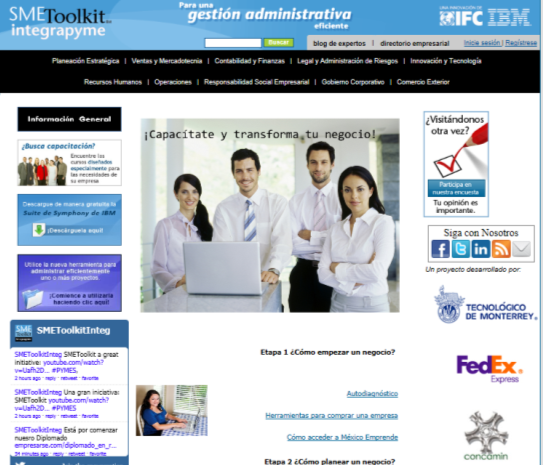 www.integrapyme.com.mx
5
Comunidad virtual de aprendizaje:Integrapyme
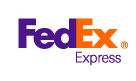 Es un caja de herramientas virtual que ofrece herramientas interactivas, formularios empresariales, capacitación, y artículos relacionados con temas relevantes para c iniciar, financiar y hacer crecer tu negocio. 












Temas de atención: 
Planeación Estratégica
Negocios Familiares
Constitución de la Empresa
Comenzar una Empresa
Planes de Negocios
Comprar una Empresa
Negocios Internacionales
 Ventas y Mercadotecnia
Contabilidad y Finanzas
Administración de Riesgos
Innovación y Tecnología
Recursos Humanos
Operaciones
Responsabilidad Social Empresarial
Gobierno Corporativo
Comercio Exterior
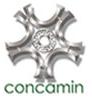 6
Desarrollo de talentoCurso en Gestión Responsable PYME
Objetivo: 
El participante identificará las áreas de Gestión administrativa y de Responsabilidad Social Empresarial (RSE)
Reconocerá la importancia de contar con una estrategia bien definida para el negocio que incluya estas áreas. 
Reflexionará sobre los beneficios de tomar en cuenta una “Gestión responsable”.
Identificará los distintos términos y definiciones que se manejan sobre RSE.
Recomendado para:
Colaboradores de micro, pequeñas y medianas empresas de México y América Latina. 
Contenido: 
Módulo 1. Qué es la Gestión responsable
Módulo 2. Casos de estudio 
Módulo 3. Ventajas y beneficios de una Gestión responsable 
Módulo 4. Evolución de una empresa con Gestión responsable
7
Desarrollo de talentoDiplomado en Herramientas Prácticas para la Implementación de Medidas de RSE en PyMEs
Objetivo: 
Conocer, dominar y sistematizar procedimientos prácticos que le ayuden al participante a la implementación de una estrategia de Responsabilidad Social Empresarial (RSE) en su negocio.
Dominar los temas de la RSE.
Sistematizar procedimientos de la RSE y PYMEs.
Recomendado para:
Colaboradores de pequeñas y medianas empresas de México y América Latina. 
Contenido: 
Módulo 1. Fundamentos de la Responsabilidad Social Empresarial 
Módulo 2. Dominios y temas de la RSE 
Módulo 3. Sistematización de la RSE y PYMEs
8
Desarrollo de talentoDiplomado en Responsabilidad Social Empresarial
Objetivo: 
El participante comprenderá los conceptos de Responsabilidad Social empresarial (RSE) para identificar dentro de las organizaciones posibles detonadores que le permitan  impulsar un programa alineado a las políticas y acciones de la estrategia organizacional.
Comprenderá la relación entre RSE y competitividad sustentable, para promover una mejor calidad de vida en las comunidades en las que estamos presentes.
Alineará el desempeño social, ambiental y económico a la estrategia de las organizaciones a través de programas de Responsabilidad Social Empresarial.
Identificará los grupos de interés para la formación de alianzas multisectoriales para lograr la creación de un futuro sustentable.
Recomendado para:
Público en general. 
Contenido: 
Módulo 1: Bases de la Responsabilidad Social Empresarial 
Módulo 2: Sustentabilidad y Responsabilidad Social Empresarial 
Módulo 3: Alianzas Multisectoriales
9
Desarrollo de talentoDiplomado en negocios con la Unión Europea
Objetivo: 
Fortalecer la competitividad exportadora de pequeñas y medianas empresas nacionales por medio de una capacitación integral sobre los aspectos económicos, comerciales y regulación del mercado europeo, así como el apoyo en el desarrollo de un plan de negocios de exportación.
Programa ofrecido en 7 módulos en formato virtual. Cada módulo contará con una presentación del instructor, material de apoyo, así como las asignaturas que deberán realizar los participantes.
Recomendado para:
Empresas medianas y pequeñas que busquen incorporarse a las cadenas productivas de exportación hacia la Unión Europea. 
Contenido: 
Módulo 1. Características generales de la Unión Europea 
Módulo 2. Aspectos Económicos y Políticos 
Módulo 3. Aspectos Legales del Comercio y la Inversión 
Módulo 4. Certificaciones y Regulaciones no arancelarias para importar a la Unión Europea 
Módulo 5. Estrategia Logística y de Mercadotecnia para exportar a la Unión Europea 
Módulo 6. Comunicación Cultural con la Unión Europea 
Módulo 7. Desarrollo de un plan de negocios de exportación
10
Oferta especializada
11
Mas información:
Dra. Laura Ruiz Pérez
Directora de Educación para el Desarrollo
Universidad TecVirtual del Sistema Tecnológico de Monterrey
laruiz@tecvirtual.mx 

Lic. Cosette Oropeza Licona
Innovación para la responsabilidad social empresarial 
cosette@tecvirtual.mx

Lic. Sergio López León 
Coordinador de Relaciones Públicas y Publicidad 
slopez@tecvirtual.mx  

Teléfono directo (81) 1646 – 1762
Teléfono sin costo: 01-800-288-9017
12